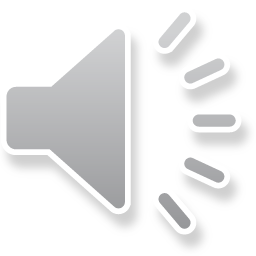 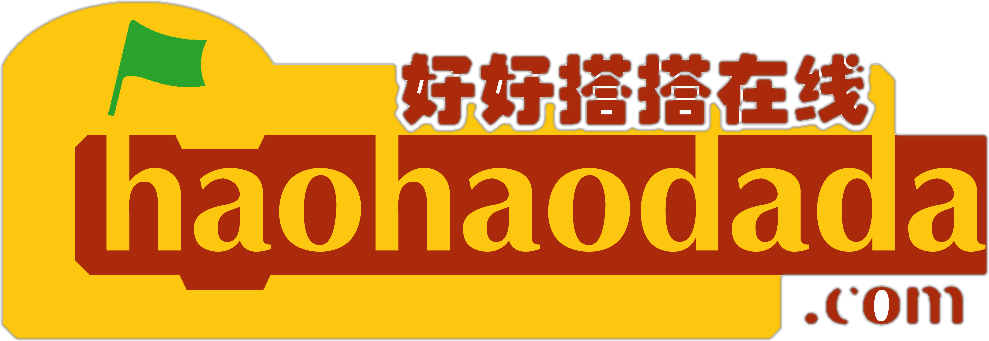 创客教育
系列课程
好搭Bit
(基于Mind+)
好好搭搭在线
制作简单音乐
好好搭搭在线
01
03
02
指令学习
目 录
硬件接线图
程序代码
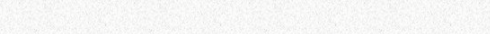 1
指令学习
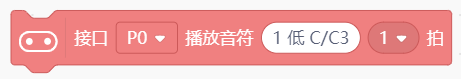 使用这个指令可以设置蜂鸣器播放的音符和节拍。在这个指令中有三个参数：第一个参数为设定蜂鸣器的连接端口分别为：P0、P1、P2；第二个参数为设定播放的音符，可以根据乐谱选择低中高共21个音调；第三个参数为节拍，即选择播放音调所用的时间，选择的数值越大，播放的时间越长。
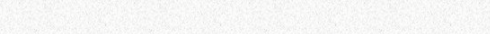 2
硬件接线图
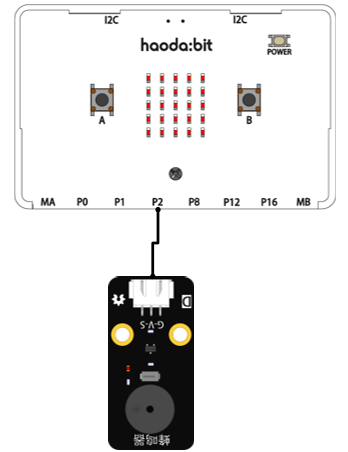 3
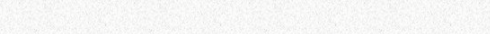 程序代码
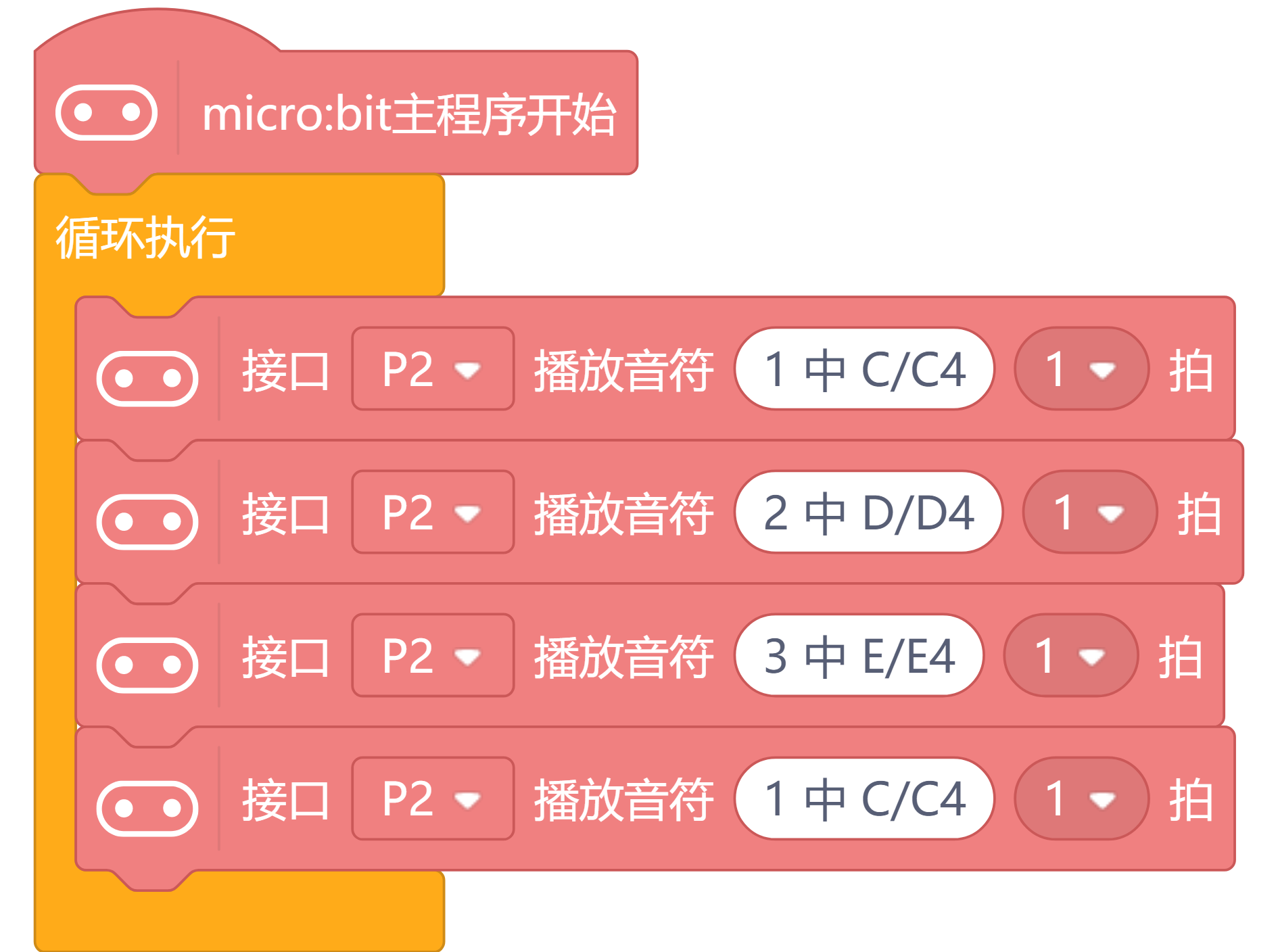 播放歌曲《两只老虎》第一小节
谢谢观看！
好好搭搭在线